Урок окружающего мира
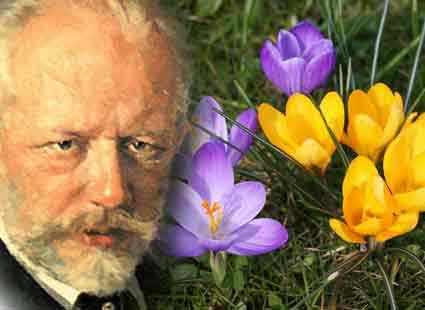 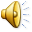 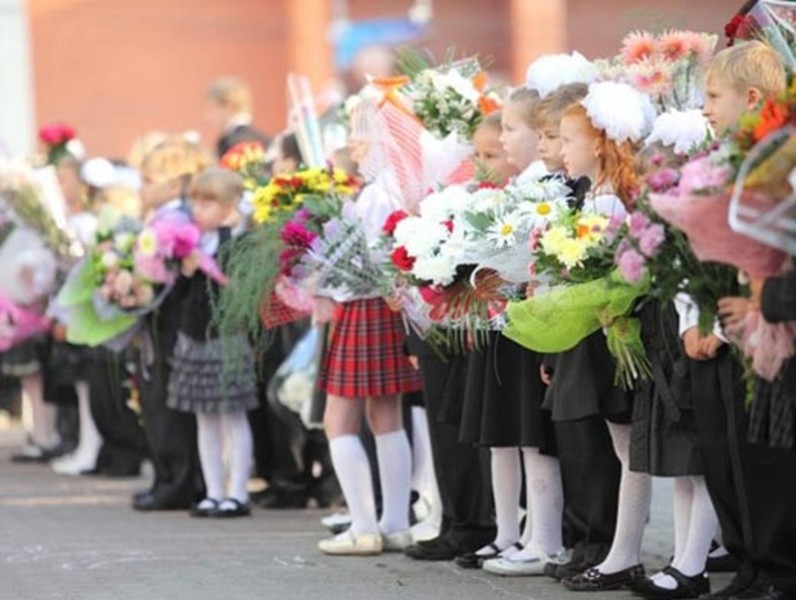 Красавец этот так высок,
По стеблю- за цветком цветок,
Красивый  и нарядный,
Как говорят, «парадный».
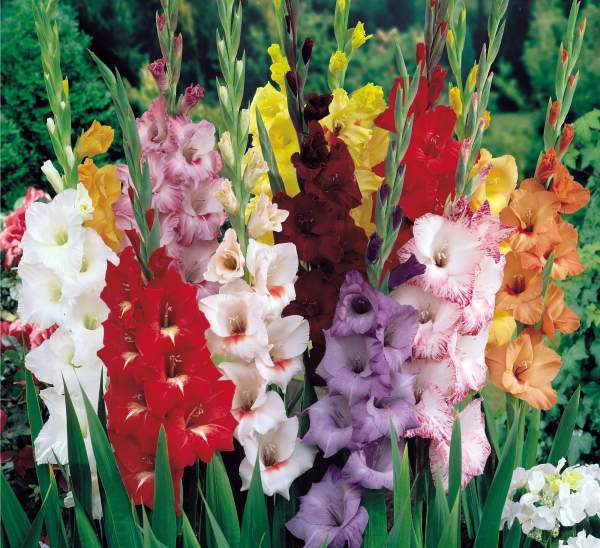 Гладиолус
На клумбе у окошка
Цветки ее огромные
И светлые, и темные.
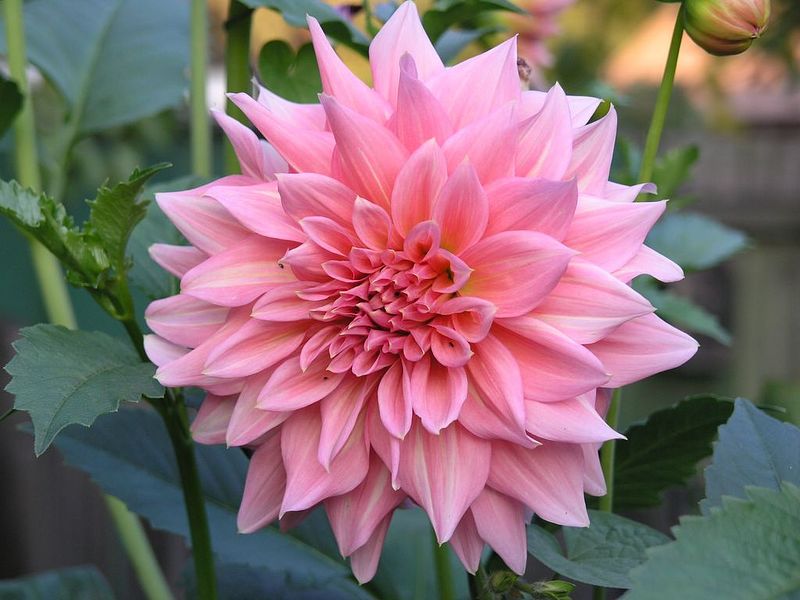 Георгин
Красивые цветочки
Расцвели в саду,
Запестрили красками,
А осень на носу.
Астры
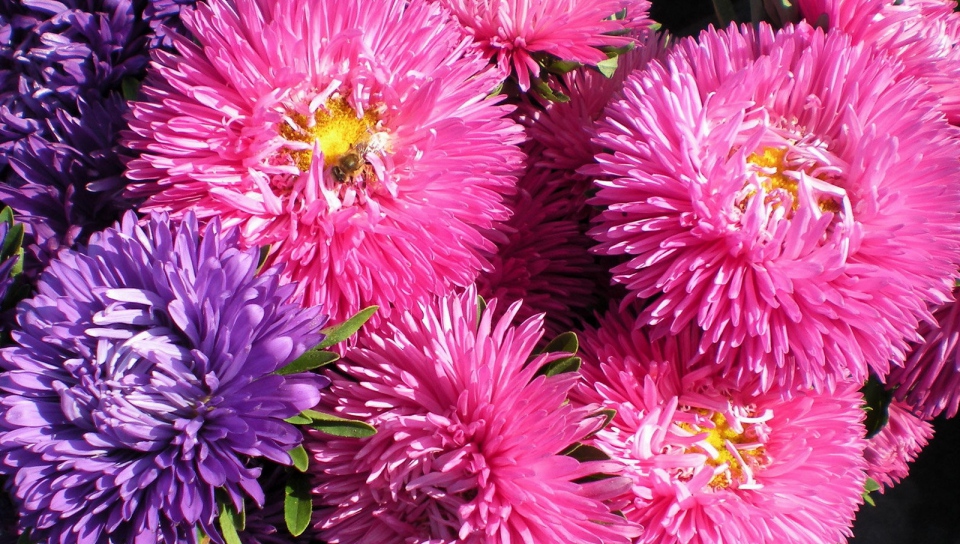 Сделать праздничный букет
Из нее вам не проблема:
Красный, желтый, синий цвет-
Бывает всякой…
Хризантема
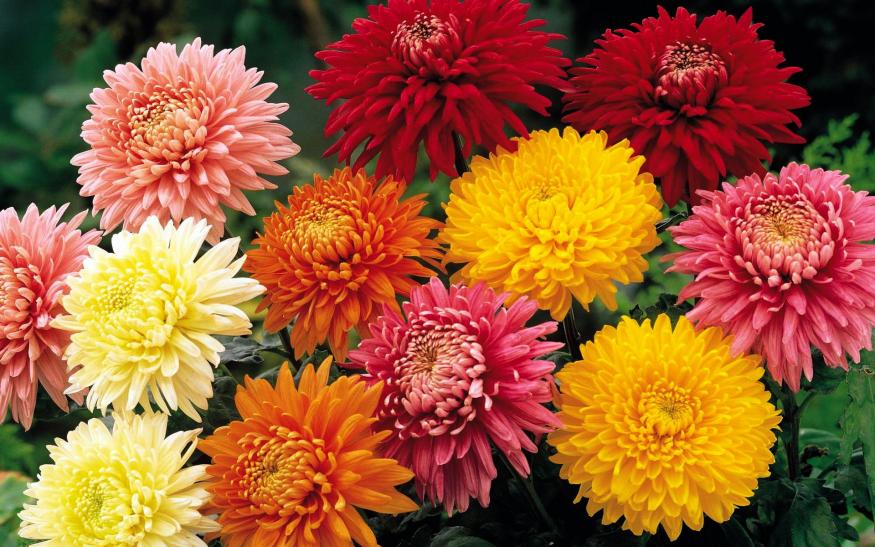 Этот бархатный ковер
Будет ярок до тех пор.
Пока очень, холода
Не придут и к нам сюда.
Ярко-рыжие головки 
Лето все без остановки
Так цветут у нас в садах-
Красотища- просто ах!
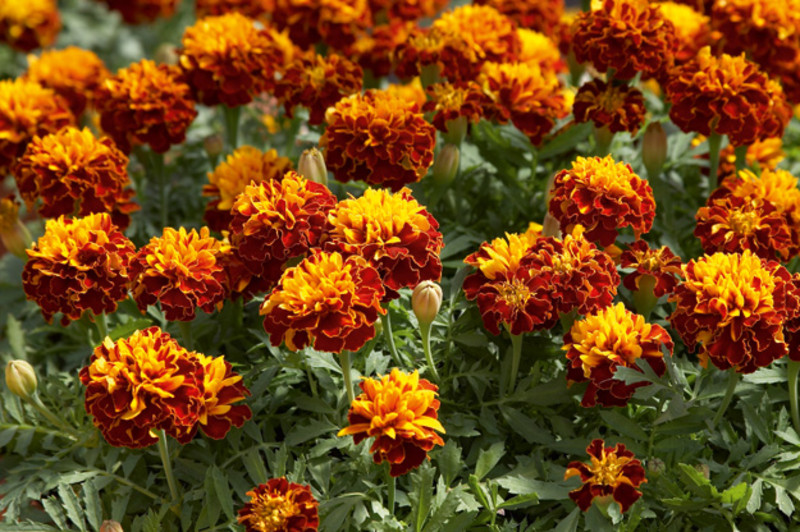 Бархатцы
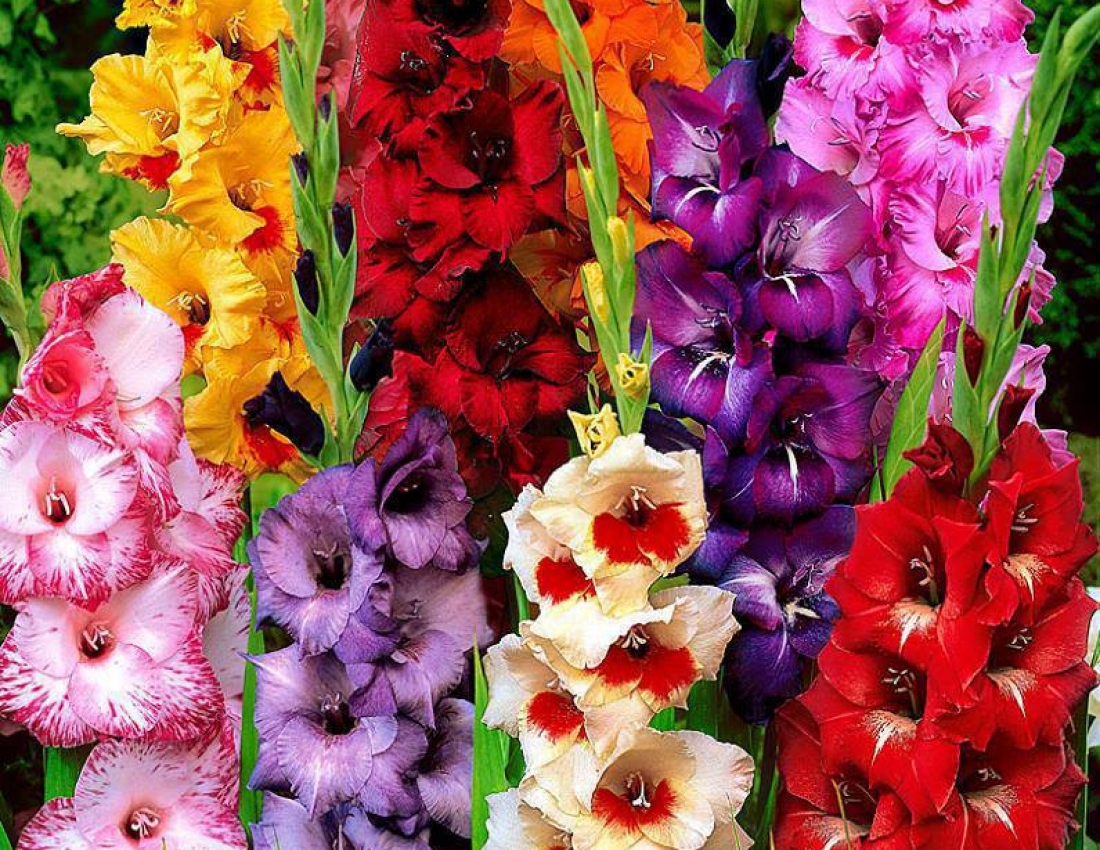 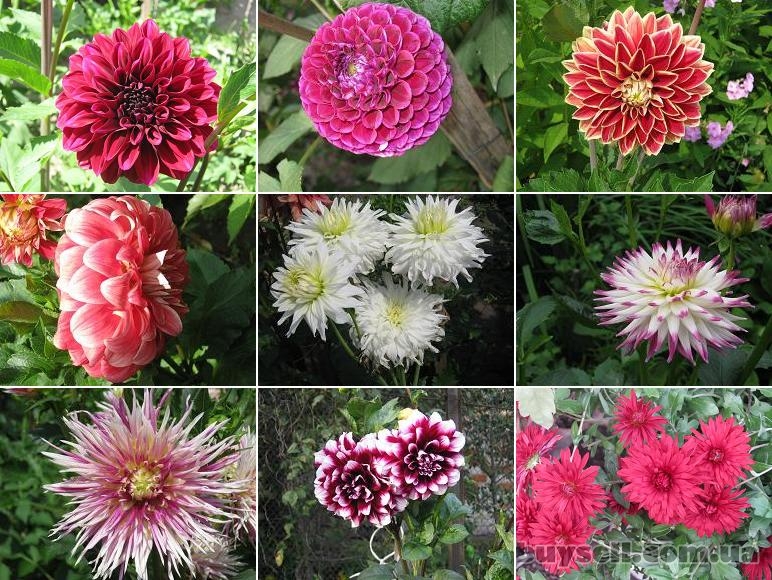 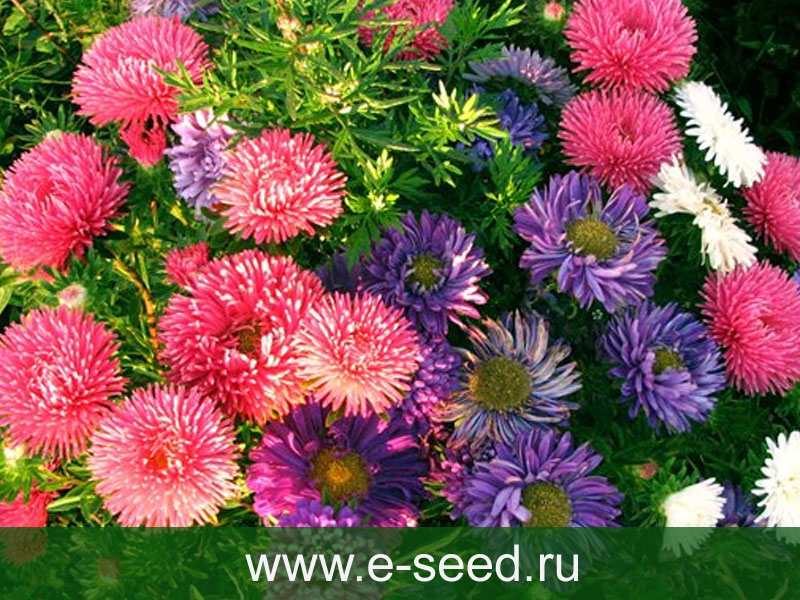 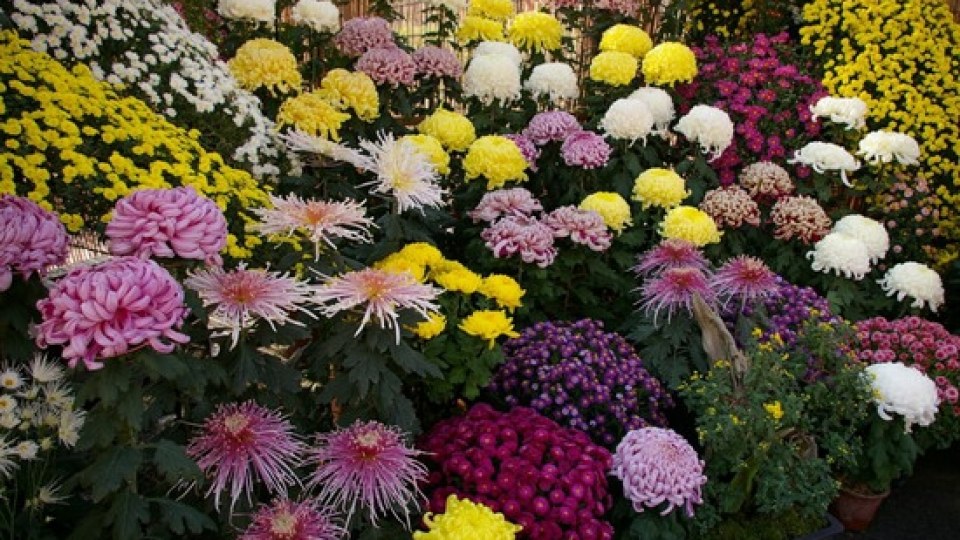